INCOSE Chesapeake Chapter Webinar Understanding INCOSE SEP CertificationPart 3June 24, 2023
Host: Dr. Steve Biemer, CSEP
1
The SEP Knowledge Exam
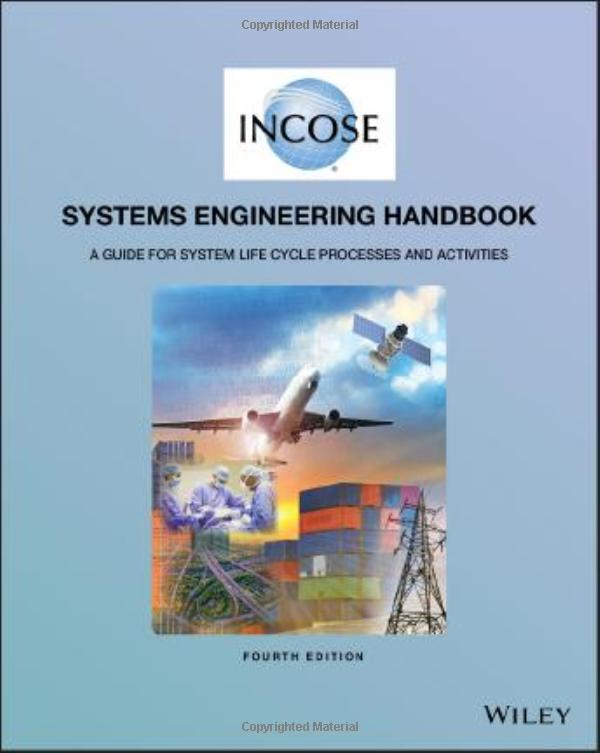 2
INCOSE Systems Engineering Handbook
Systems Engineering Handbook Scope
Systems Engineering Overview
Generic Life Cycle Stages
Technical Processes
Technical Management Processes
Agreement Processes
Organizational Project-Enabling Processes
Tailoring Processes and Application of Systems Engineering
Cross-Cutting Systems Engineering
Specialty Engineering Activities
3
INCOSE Systems Engineering Handbook
Systems Engineering Handbook Scope
Systems Engineering Overview
Generic Life Cycle Stages
Technical Processes
Technical Management Processes
Agreement Processes
Organizational Project-Enabling Processes
Tailoring Processes and Application of Systems Engineering
Cross-Cutting Systems Engineering
Specialty Engineering Activities
ISO 15288 Standard
4
INCOSE Systems Engineering Handbook
Organizational Project- Enabling Processes
Technical Management Processes
Agreement Processes
Technical Processes
Acquisition Process
Life Cycle Model Management Process
Business or Mission Analysis Process
Integration Process
Project Planning Process
Supply Process
Infrastructure Management Process
Verification Process
Project Assessment & Control Process
Stakeholder Needs & Requirements Definition Process
Portfolio Management Process
Transition Process
Decision Management Process
System Requirements Definition Process
Tailoring Processes
Human Resource Management Process
Validation Process
Risk Management Process
Architecture Definition Process
Tailoring Process
Quality Management Process
Operation Process
Configuration Management Process
Design Definition Process
Knowledge Management Process
Maintenance Process
Information Management Process
System Analysis Process
Disposal Process
Measurement Process
Implementation Process
Quality Assurance Process
31 processes!
5
INCOSE Systems Engineering Handbook
Organizational Project- Enabling Processes
Technical Management Processes
Agreement Processes
Technical Processes
Source documents
Project constraints
Major stakeholder identification
Preliminary life-cycle concepts
Problem or opportunity statement
Business requirements
Alternative solution classes
Preliminary validation criteria
Validated requirements
Preliminary MOE needs
Preliminary MOE data
Business requirements traceability
Stakeholder needs
System requirements traceability
Inputs
Prepare for stakeholder needs and requirements definition
Define stakeholder needs
Develop the operational concept and other life cycle concepts
Transform stakeholder needs into stakeholder requirements
Analyze stakeholder requirements
Manage the stakeholder needs and requirements definition
Activities
Stakeholder needs and requirements definition strategy
Life-cycle concepts
System function identification
Stakeholder requirements
Validation criteria
MOE needs
MOE data
Stakeholder requirements traceability
Initial RVTM
Stakeholders needs and requirements definition record
Outputs
Acquisition Process
Life Cycle Model Management Process
Business or Mission Analysis Process
Integration Process
Project Planning Process
Supply Process
Infrastructure Management Process
Verification Process
Project Assessment & Control Process
Stakeholder Needs & Requirements Definition Process
Stakeholder Needs & Requirements Definition Process
Portfolio Management Process
Transition Process
Decision Management Process
System Requirements Definition Process
Human Resource Management Process
Validation Process
Risk Management Process
Architecture Definition Process
Quality Management Process
Operation Process
Configuration Management Process
Design Definition Process
Knowledge Management Process
Maintenance Process
Information Management Process
System Analysis Process
Disposal Process
Measurement Process
Implementation Process
Quality Assurance Process
6
INCOSE Systems Engineering Handbook
Systems Engineering Handbook Scope
Systems Engineering Overview
Generic Life Cycle Stages
Technical Processes
Technical Management Processes
Agreement Processes
Organizational Project-Enabling Processes
Tailoring Processes and Application of Systems Engineering
Cross-Cutting Systems Engineering
Specialty Engineering Activities
Modeling & Simulation
MBSE
Functions-Based SE
Object Oriented SE
Prototyping
Interface Management
Integrated Product and Process Development
Lean SE
Agile SE
7
INCOSE Systems Engineering Handbook
Affordability
Electromagnetic Compatibility
Environmental Engineering
Interoperability Analysis
Logistics Engineering
Manufacturing & Producibility
Mass Properties Engineering
Reliability, Availability, & Maintainability
Resilience Engineering
System Safety Engineering
System Security Engineering
Training
Usability / Human Systems Integr.
Value Engineering
Systems Engineering Handbook Scope
Systems Engineering Overview
Generic Life Cycle Stages
Technical Processes
Technical Management Processes
Agreement Processes
Organizational Project-Enabling Processes
Tailoring Processes and Application of Systems Engineering
Cross-Cutting Systems Engineering
Specialty Engineering Activities
8
Recommendation
Academic Courses (e.g., UMBC & UMGC)
Training Courses (e.g., SE Scholar, https://se-scholar.com/)
Study Groups
9
Questions?
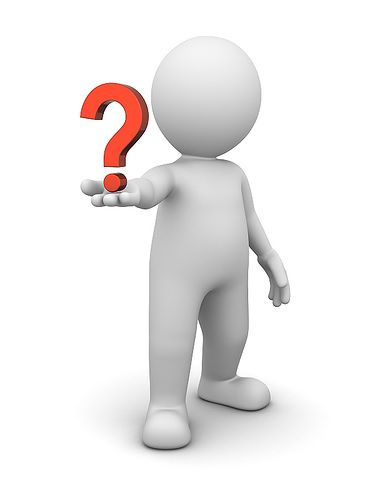 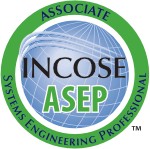 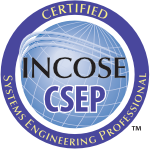 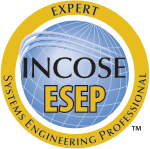 10